CHỦ ĐỀ 4:
MÔN: TỰ NHIÊN XÃ HỘI
GV : Nguyễn Đào Lệ Huyền
TRƯỜNG TIỂU HỌC THÁI HÒA A
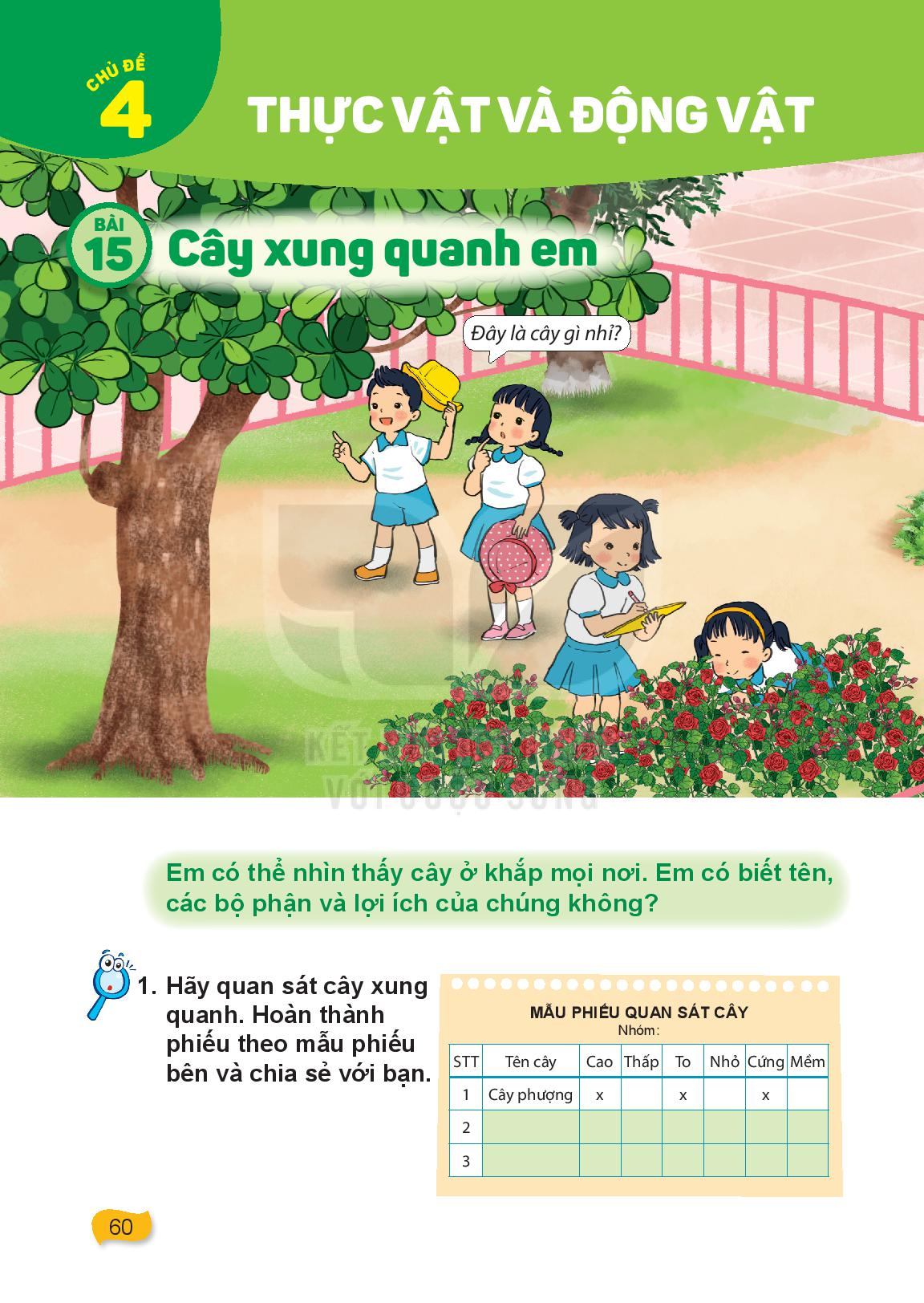 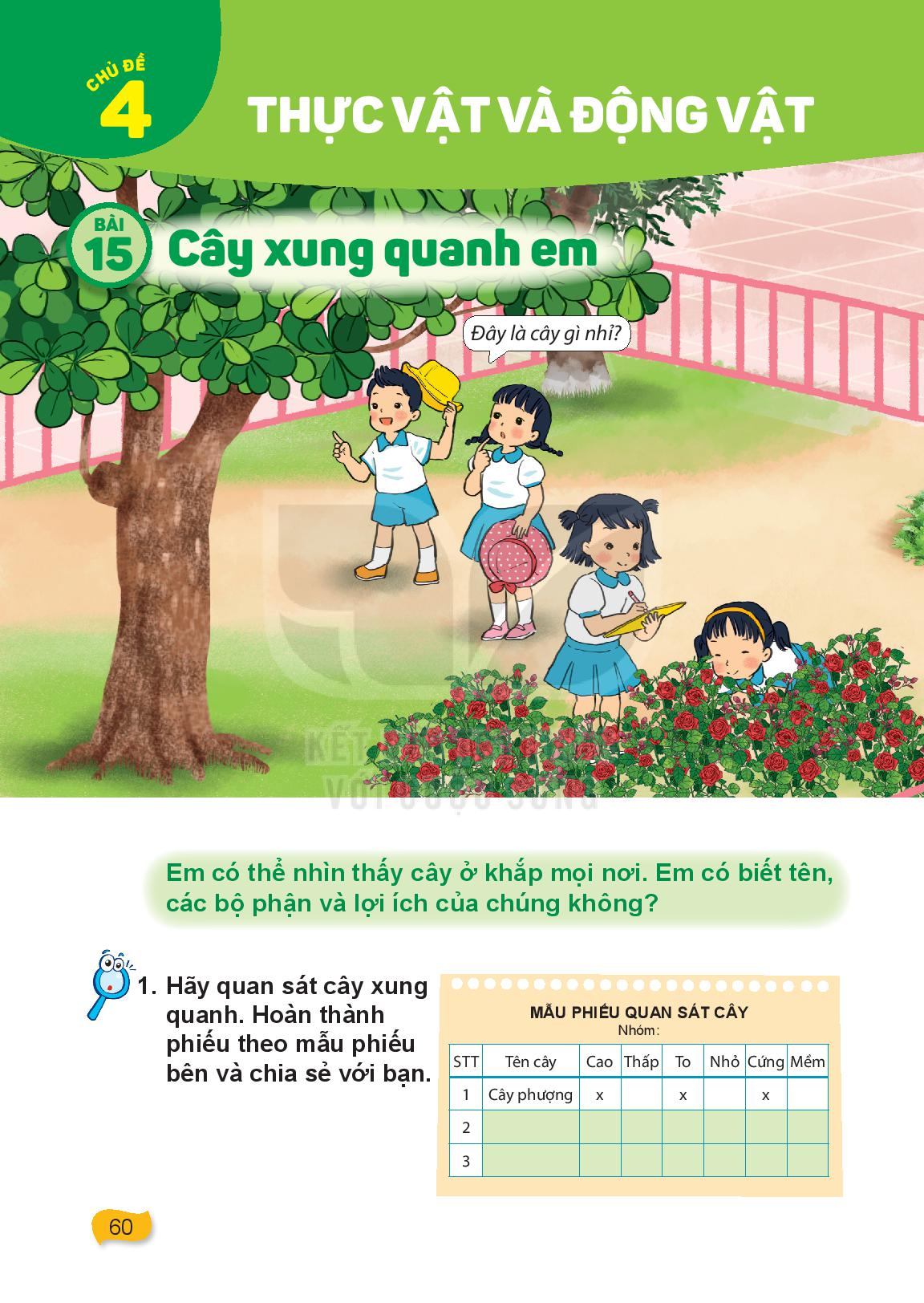 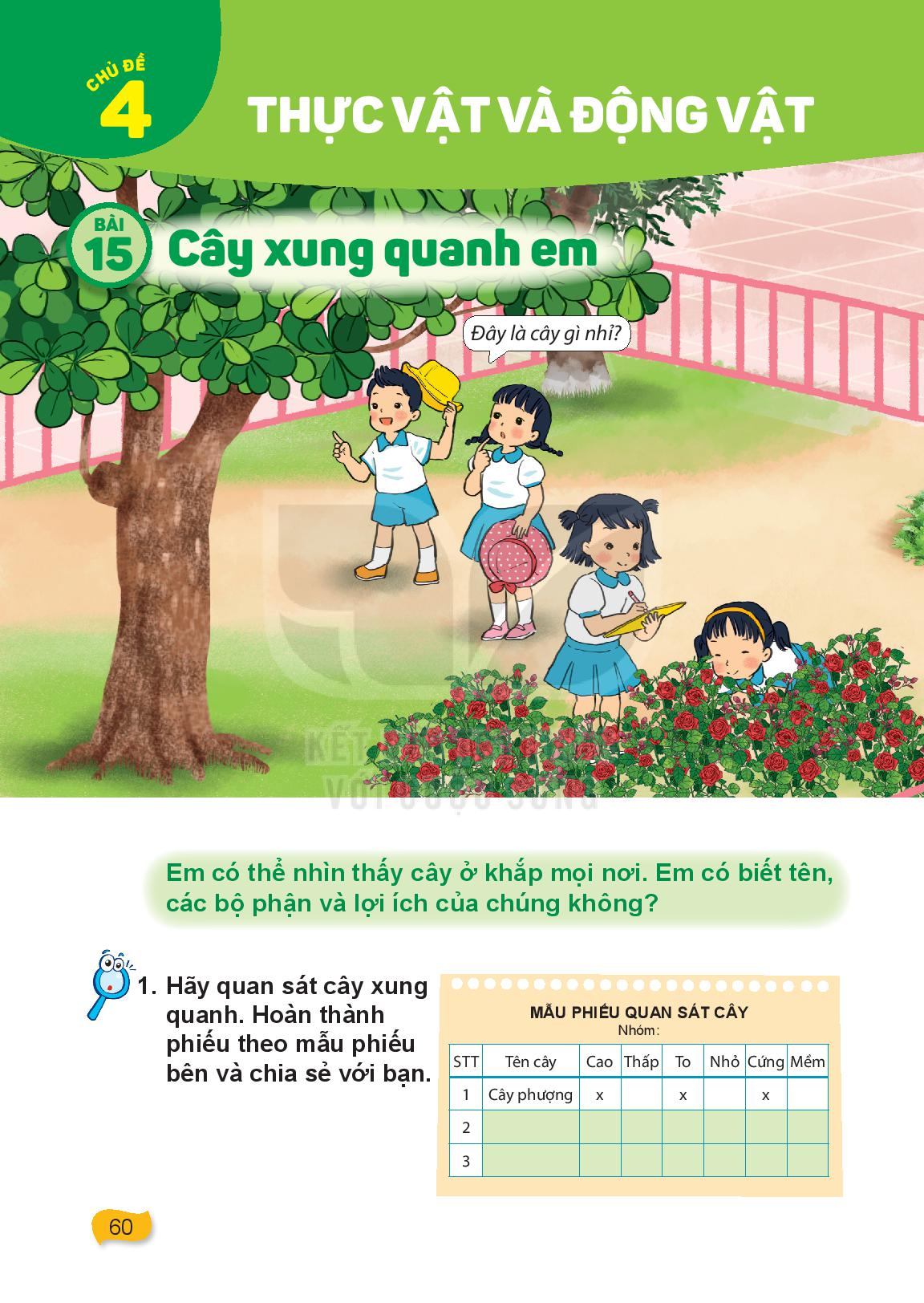 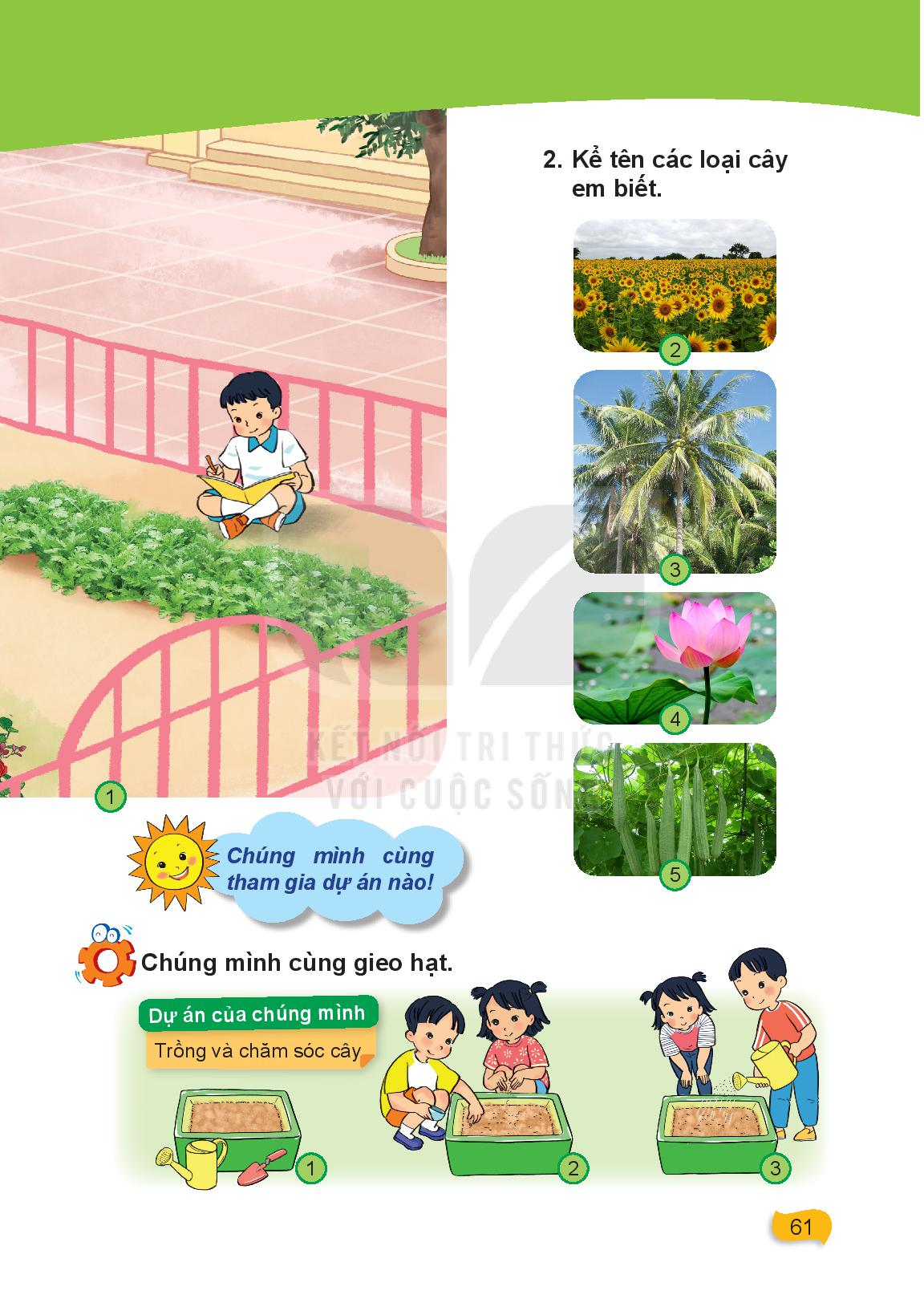 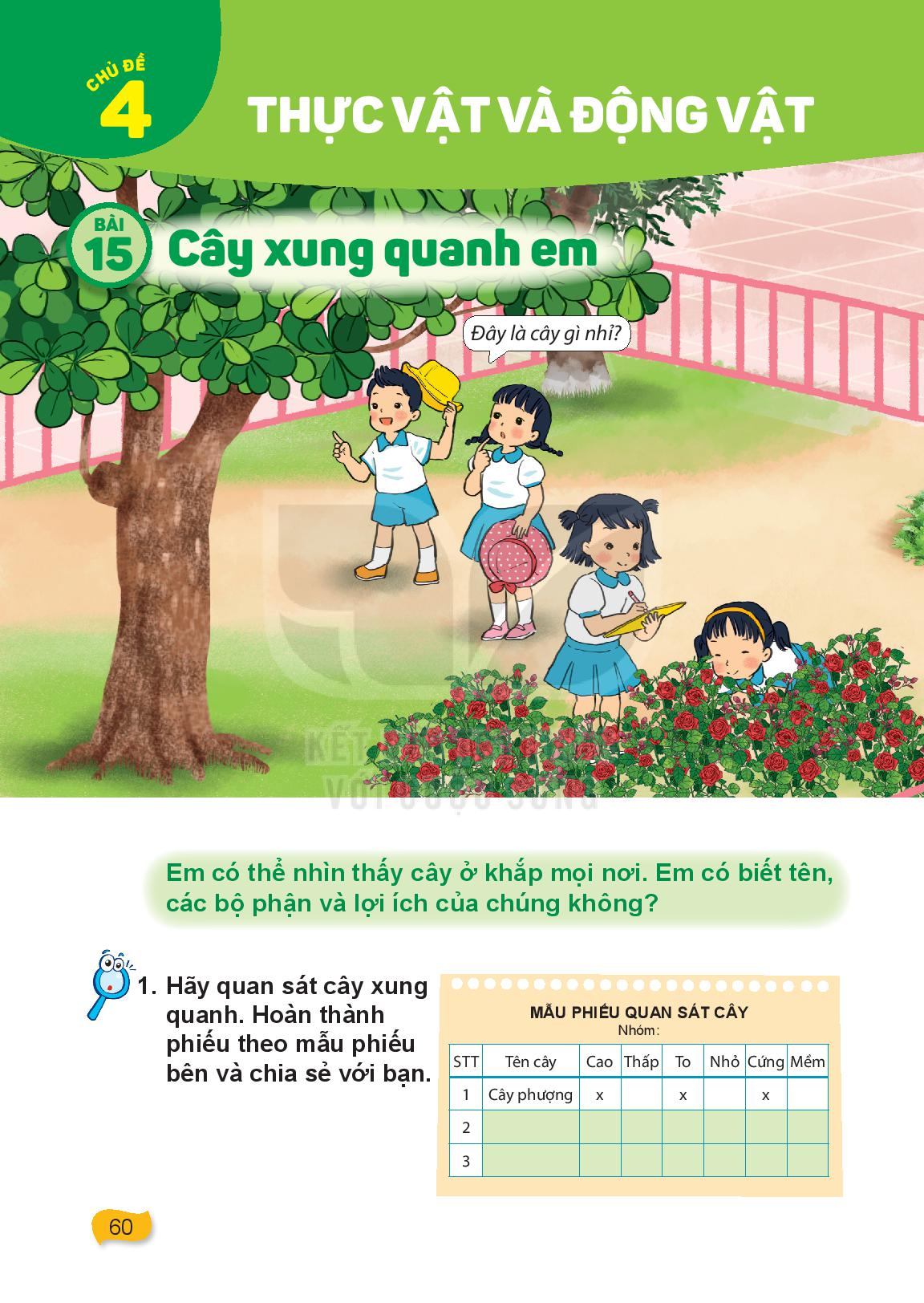 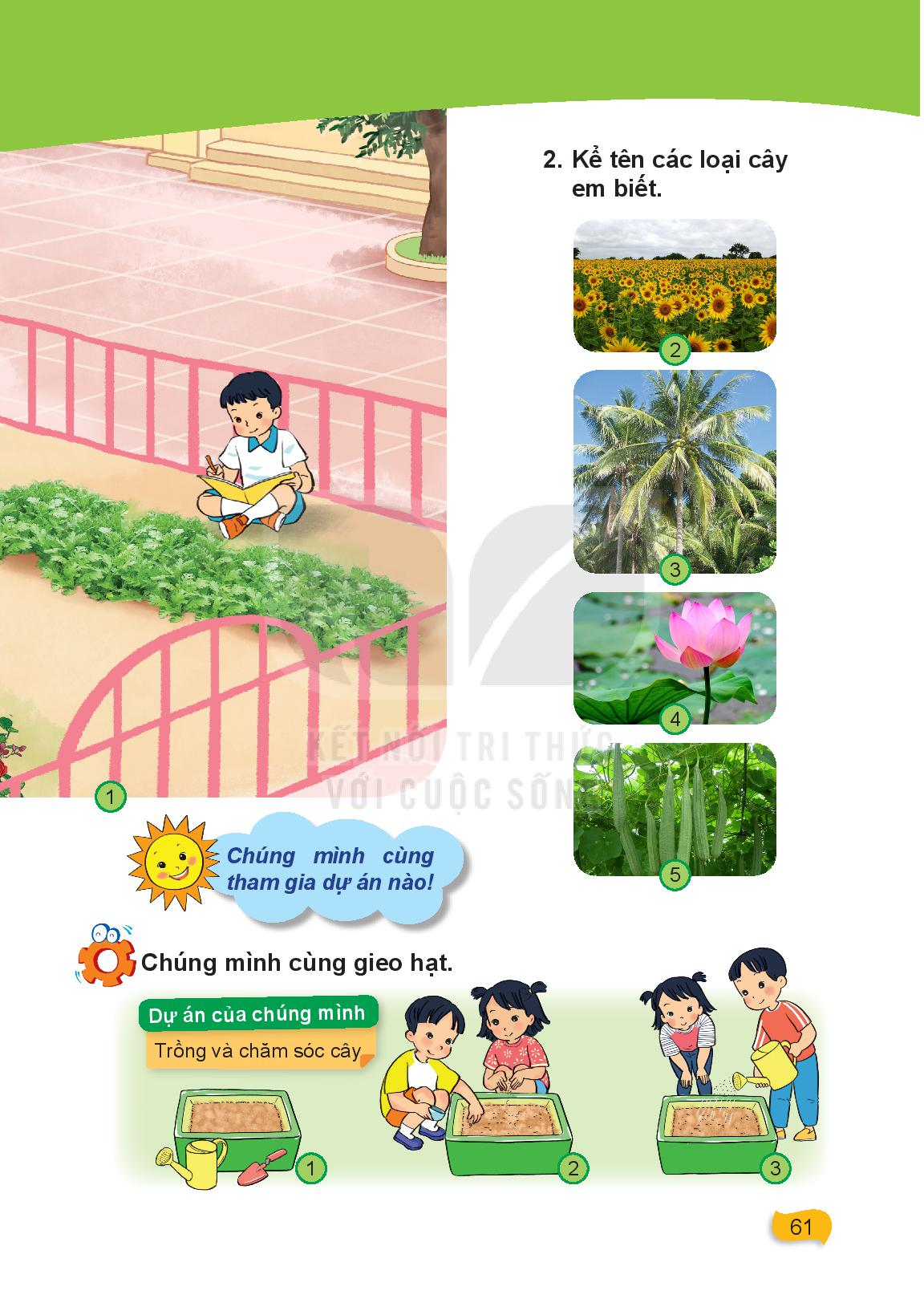 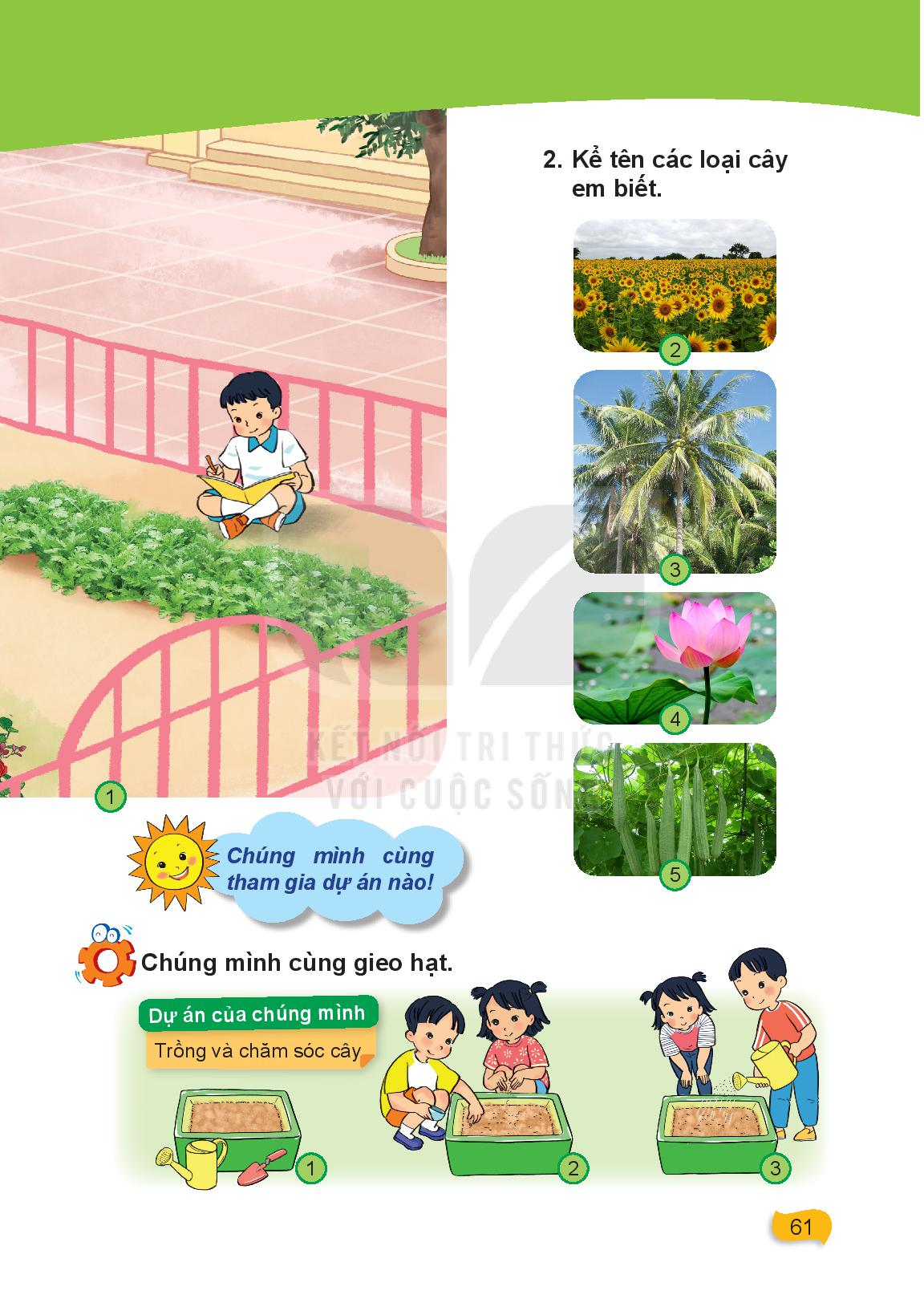 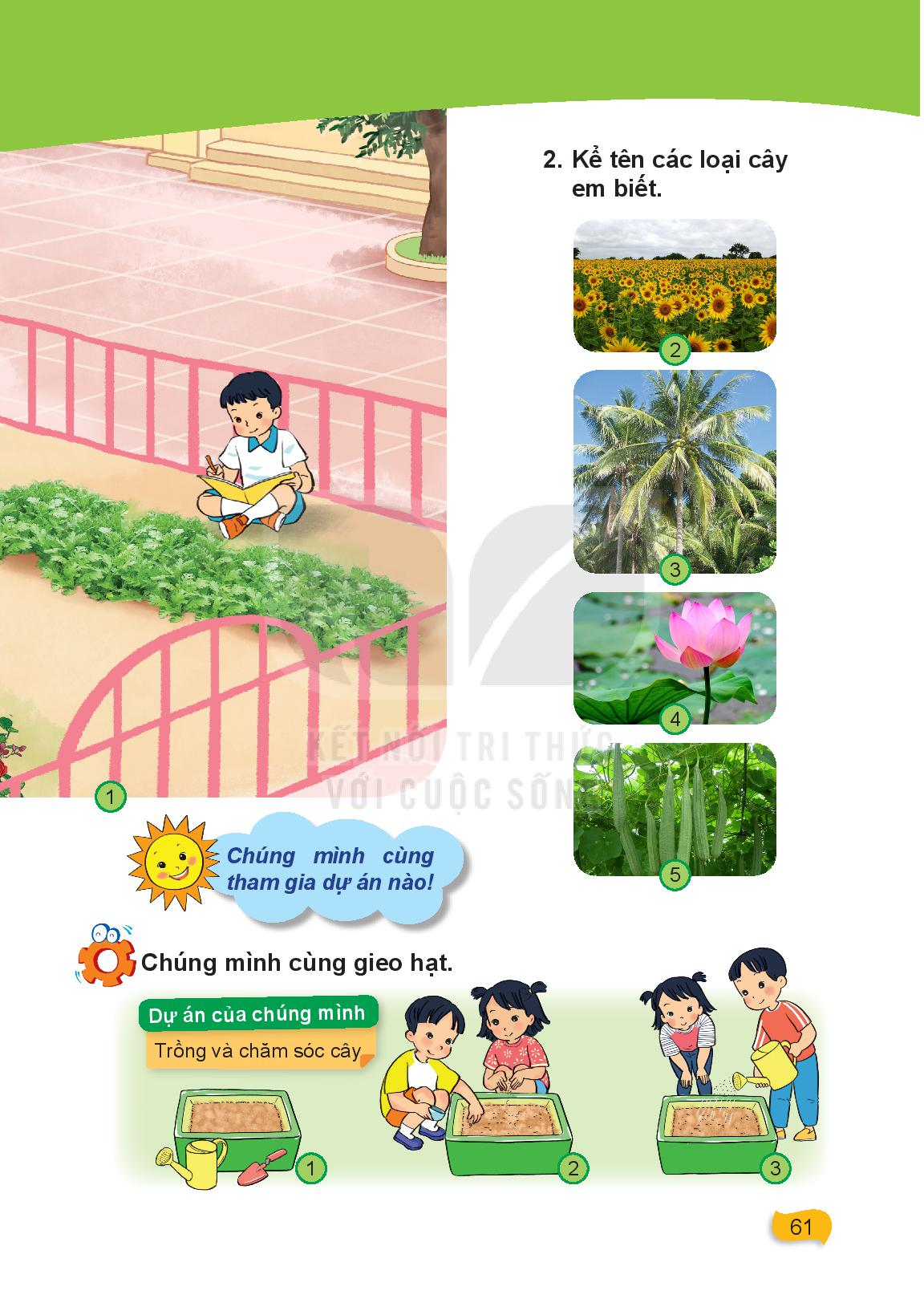 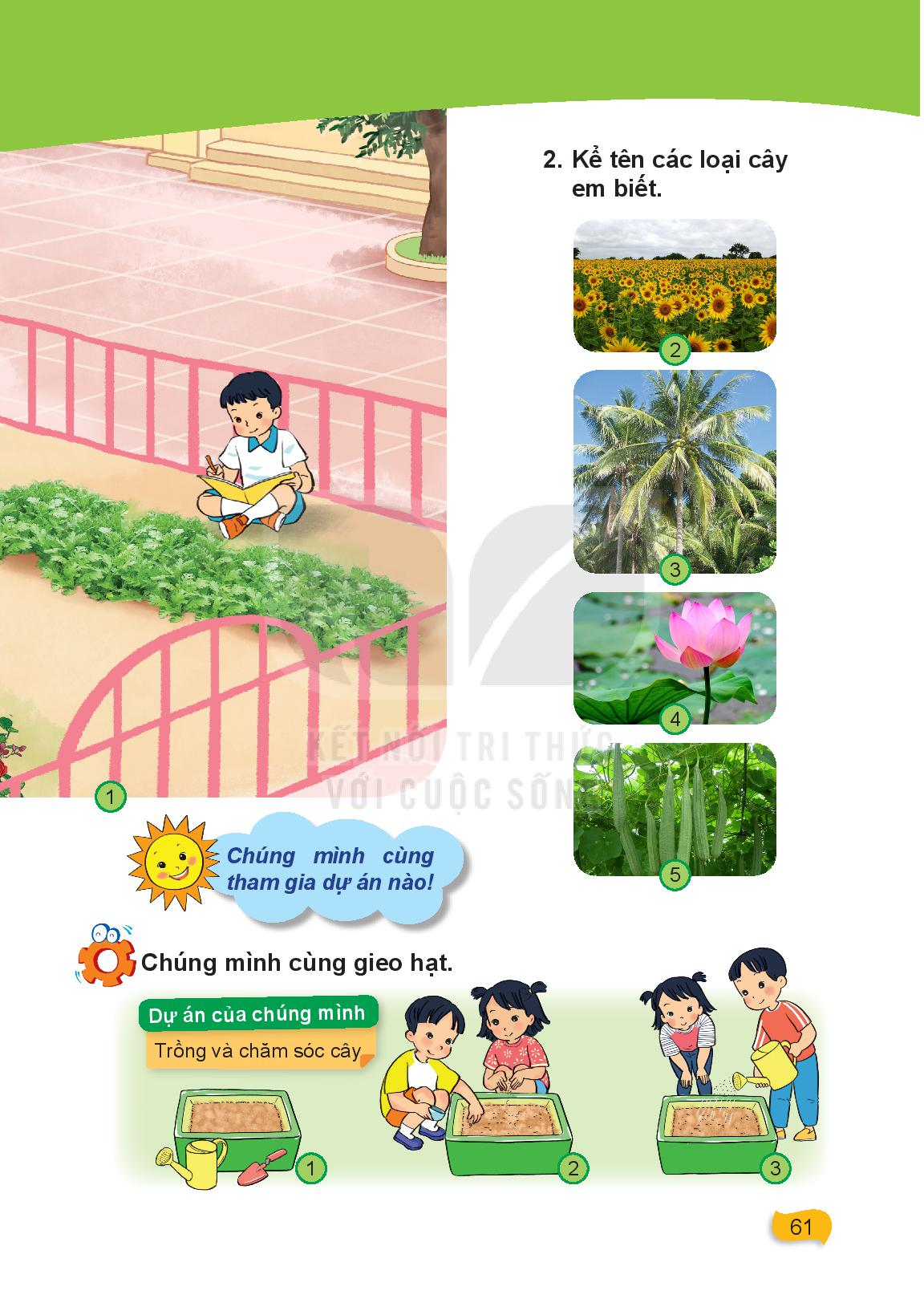 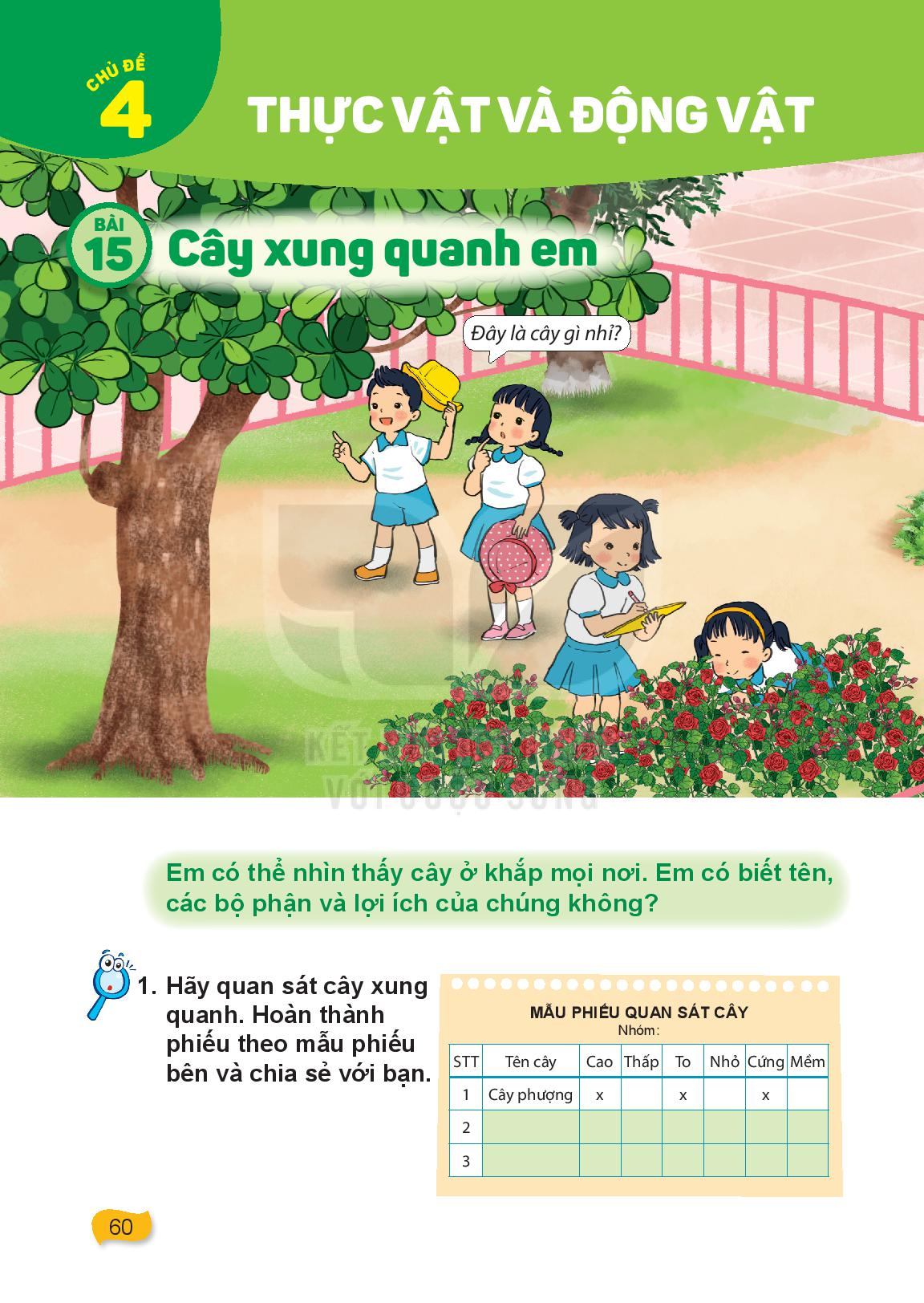 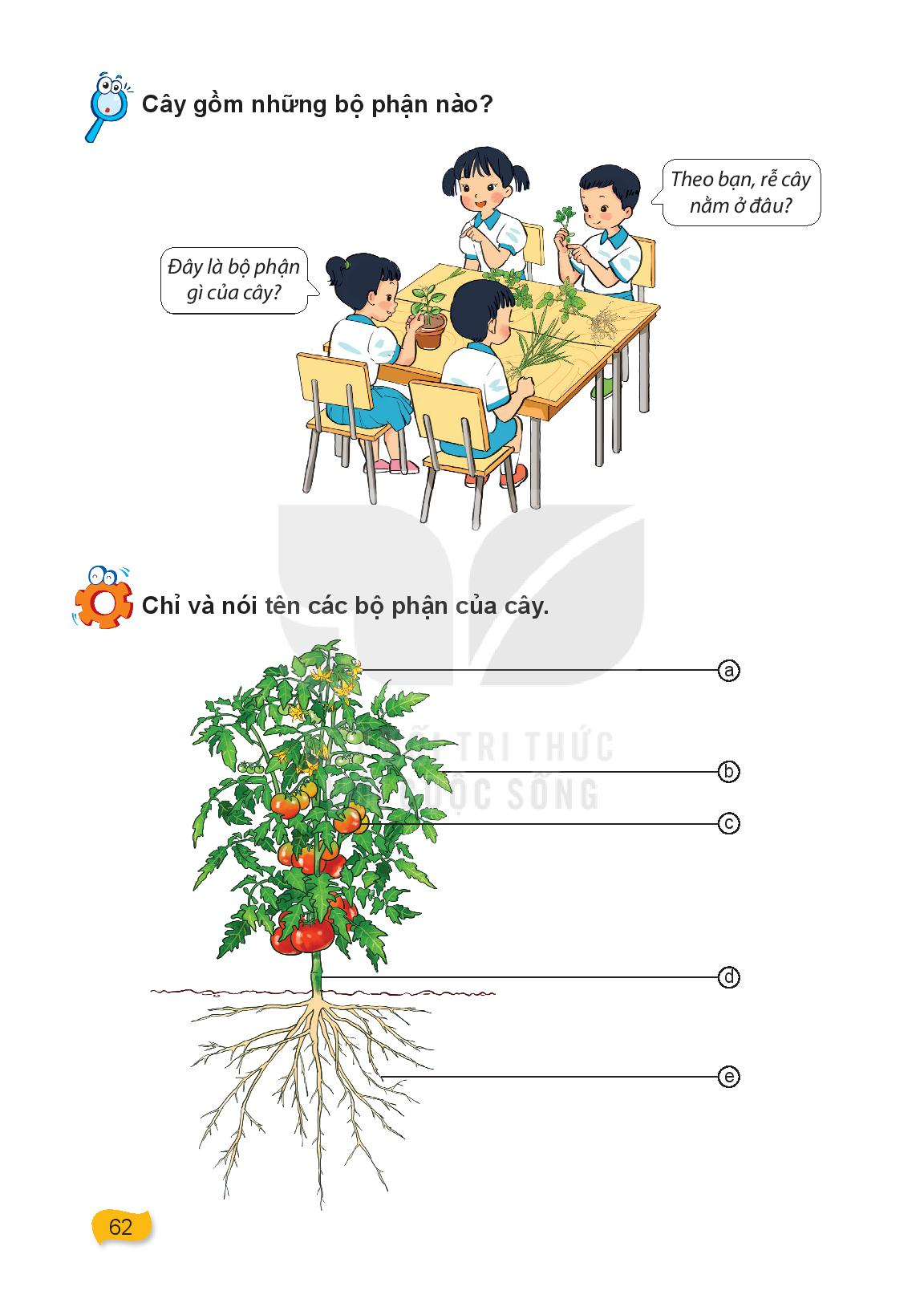 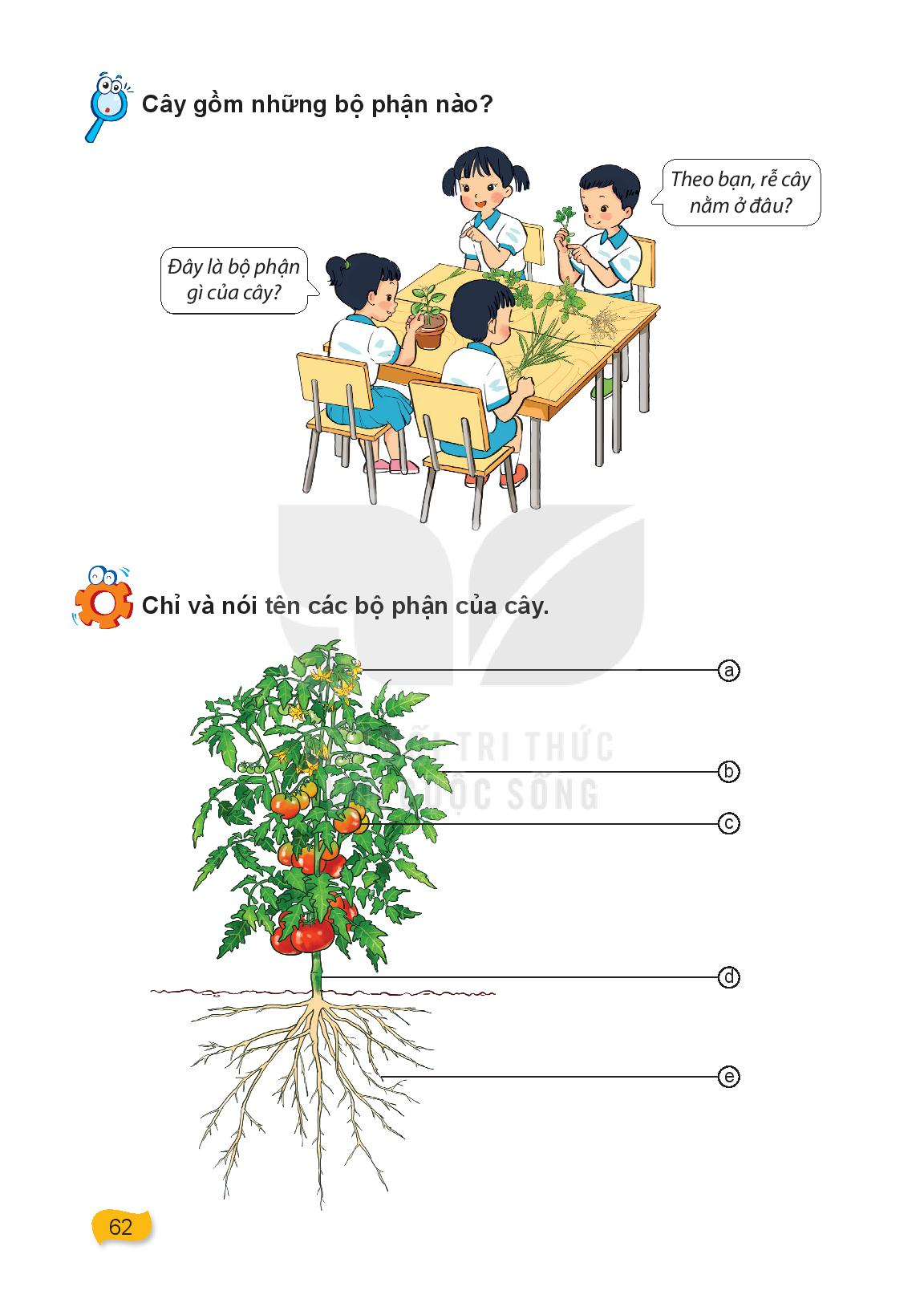 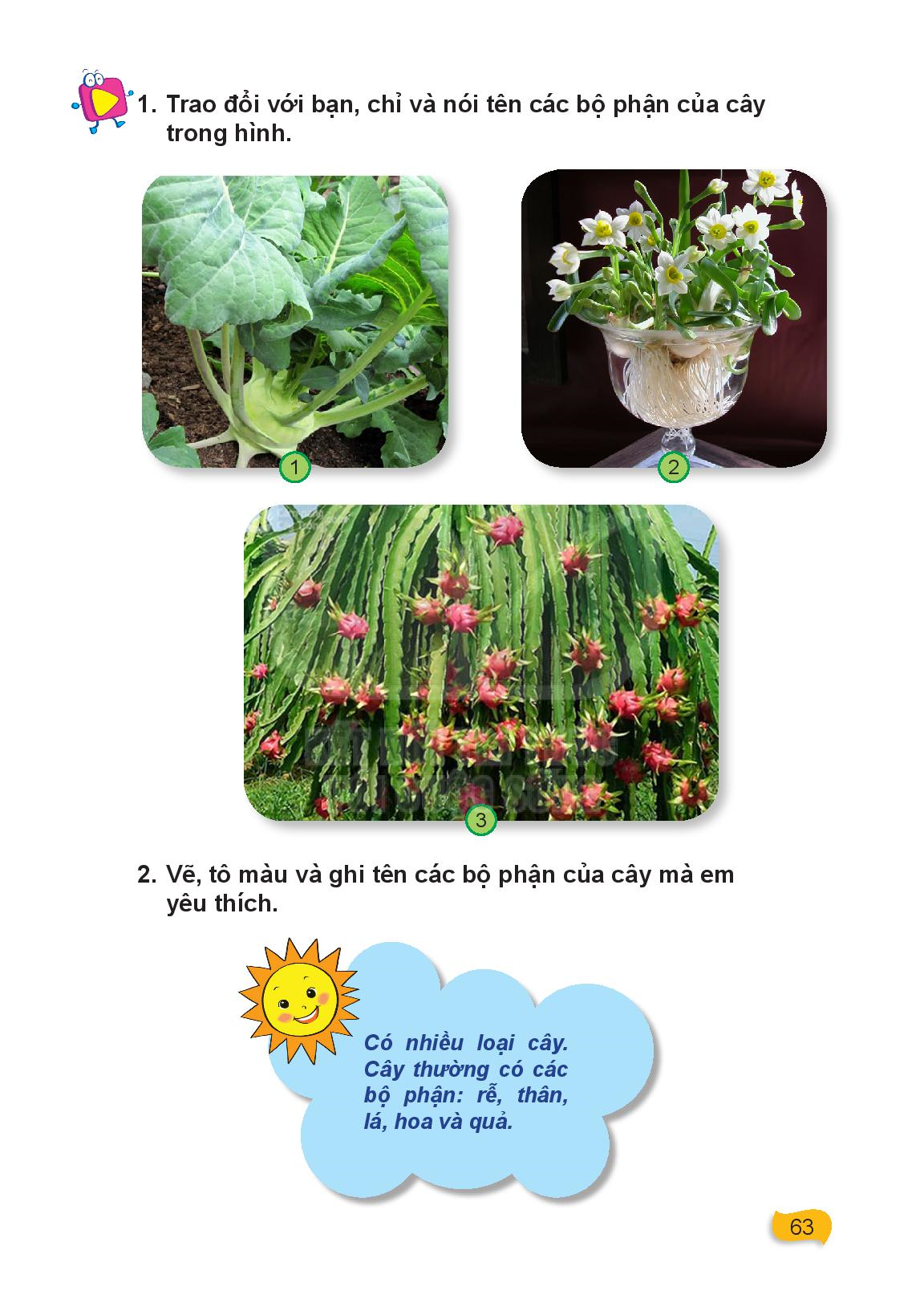 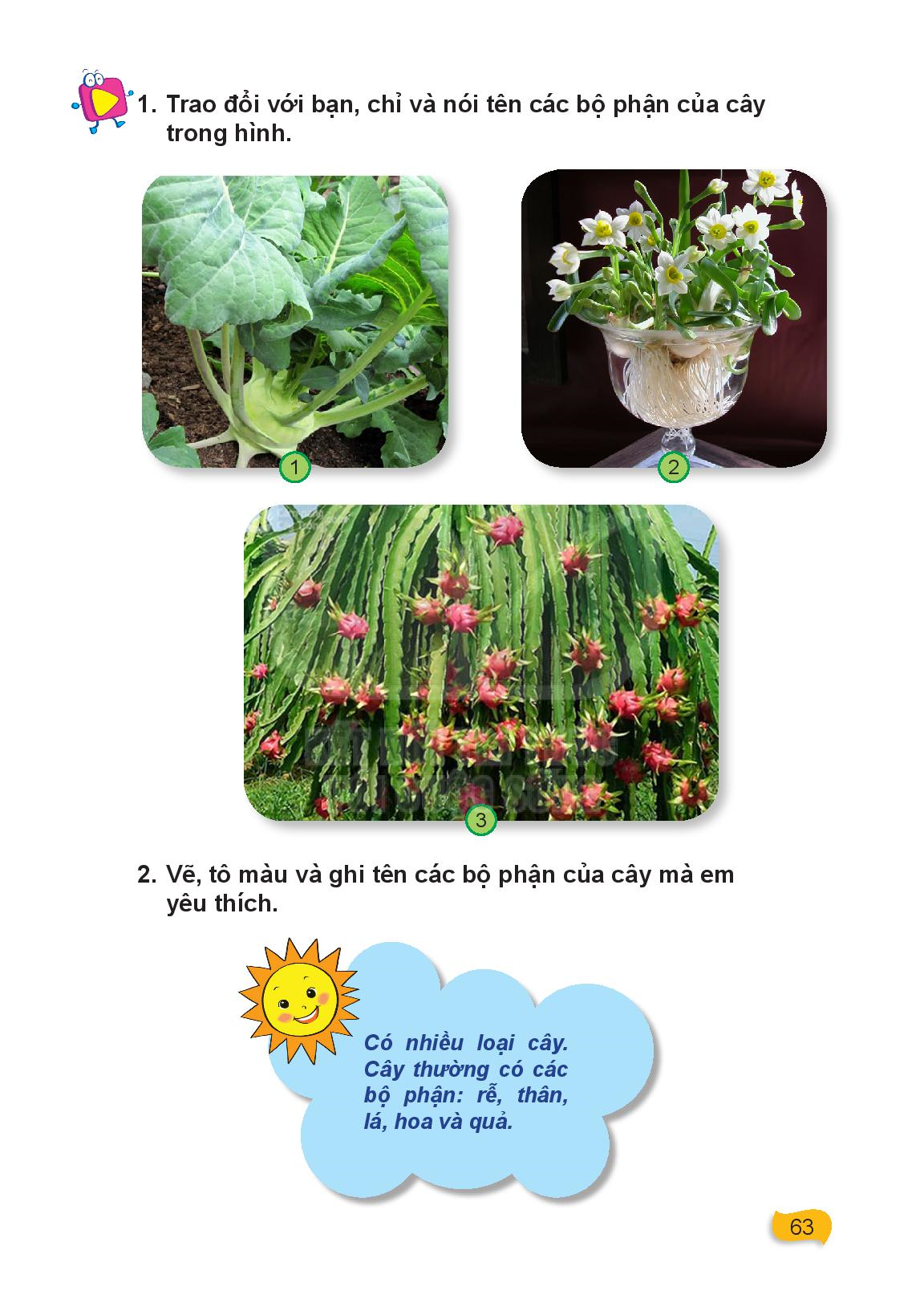 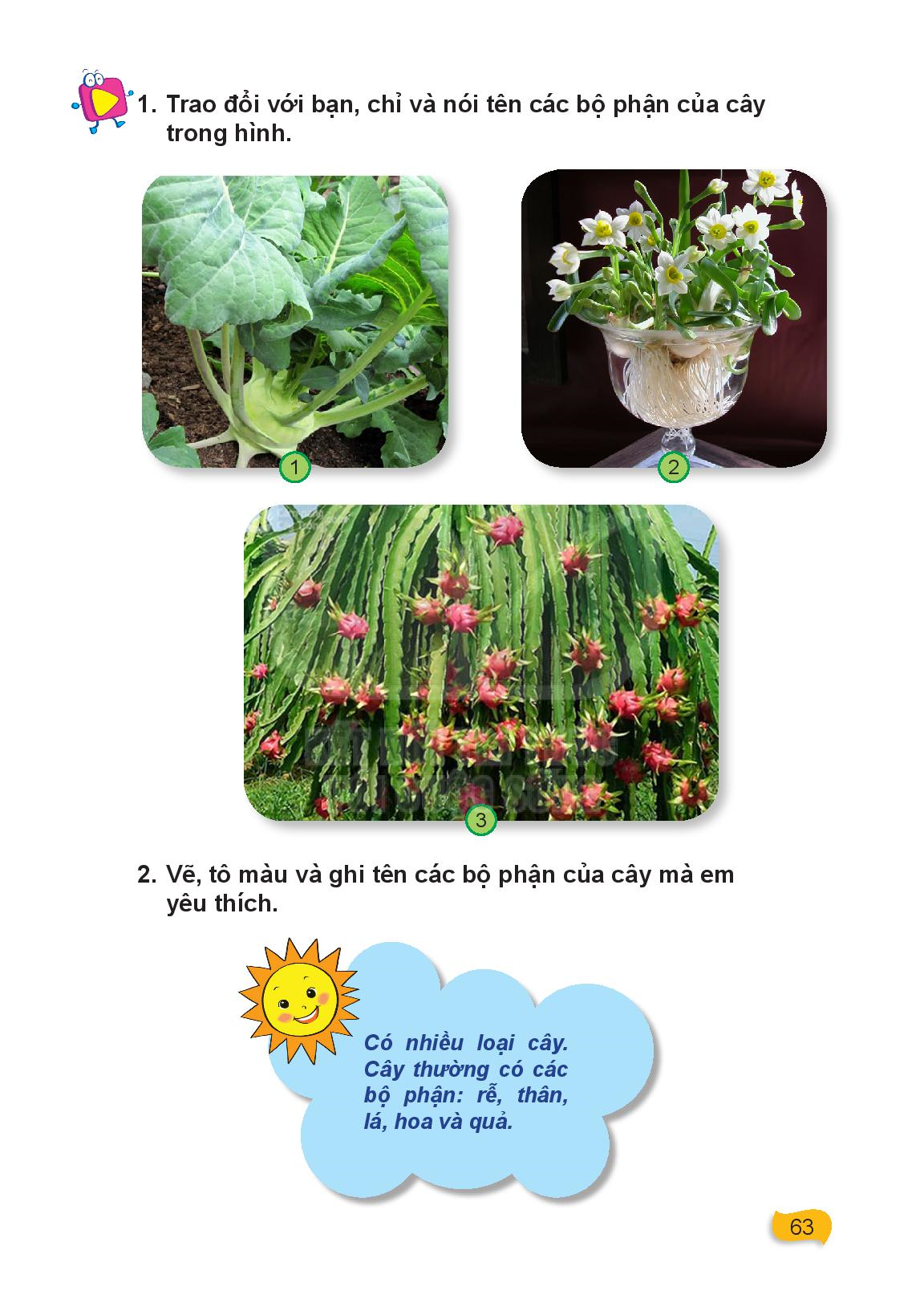 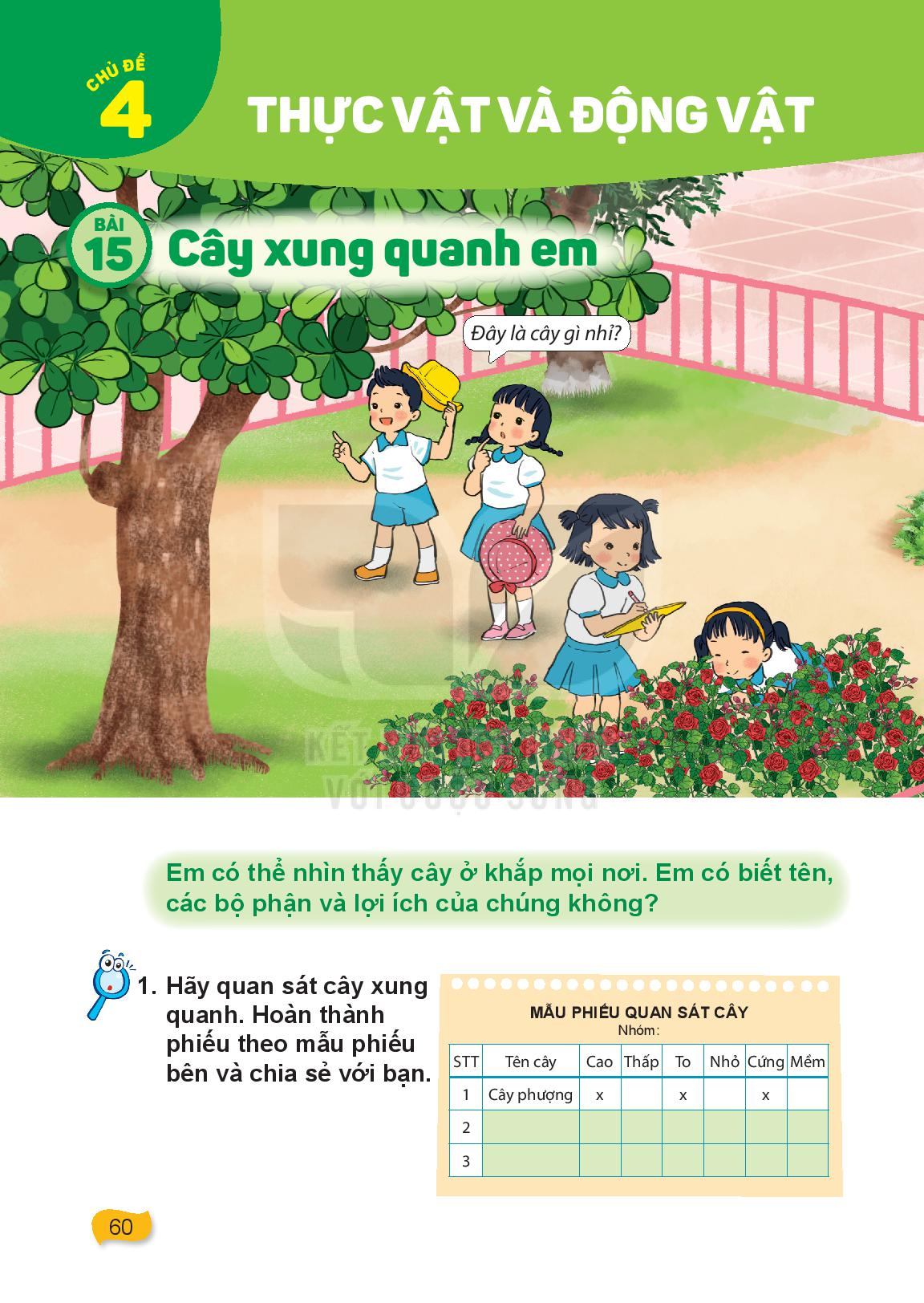 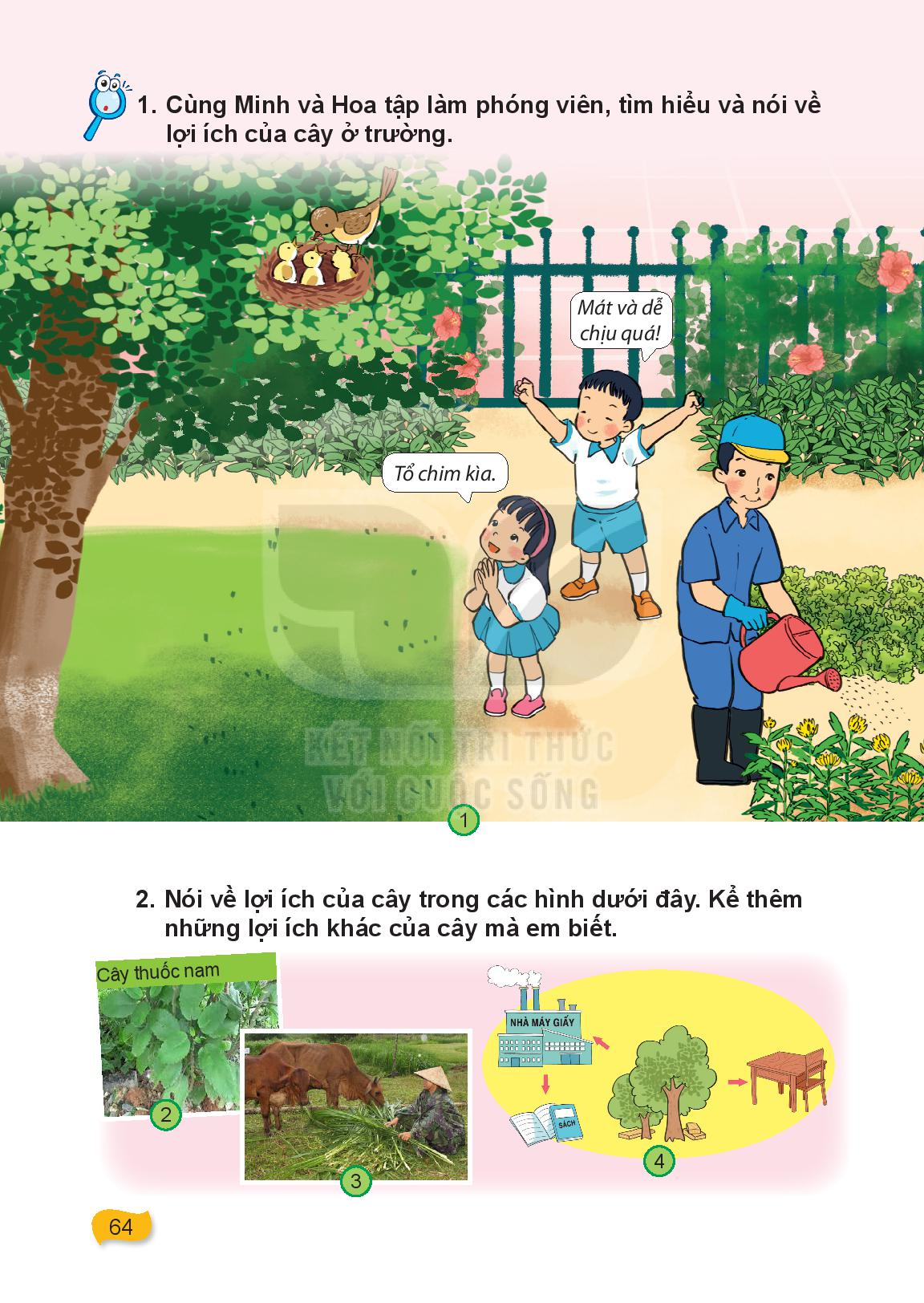 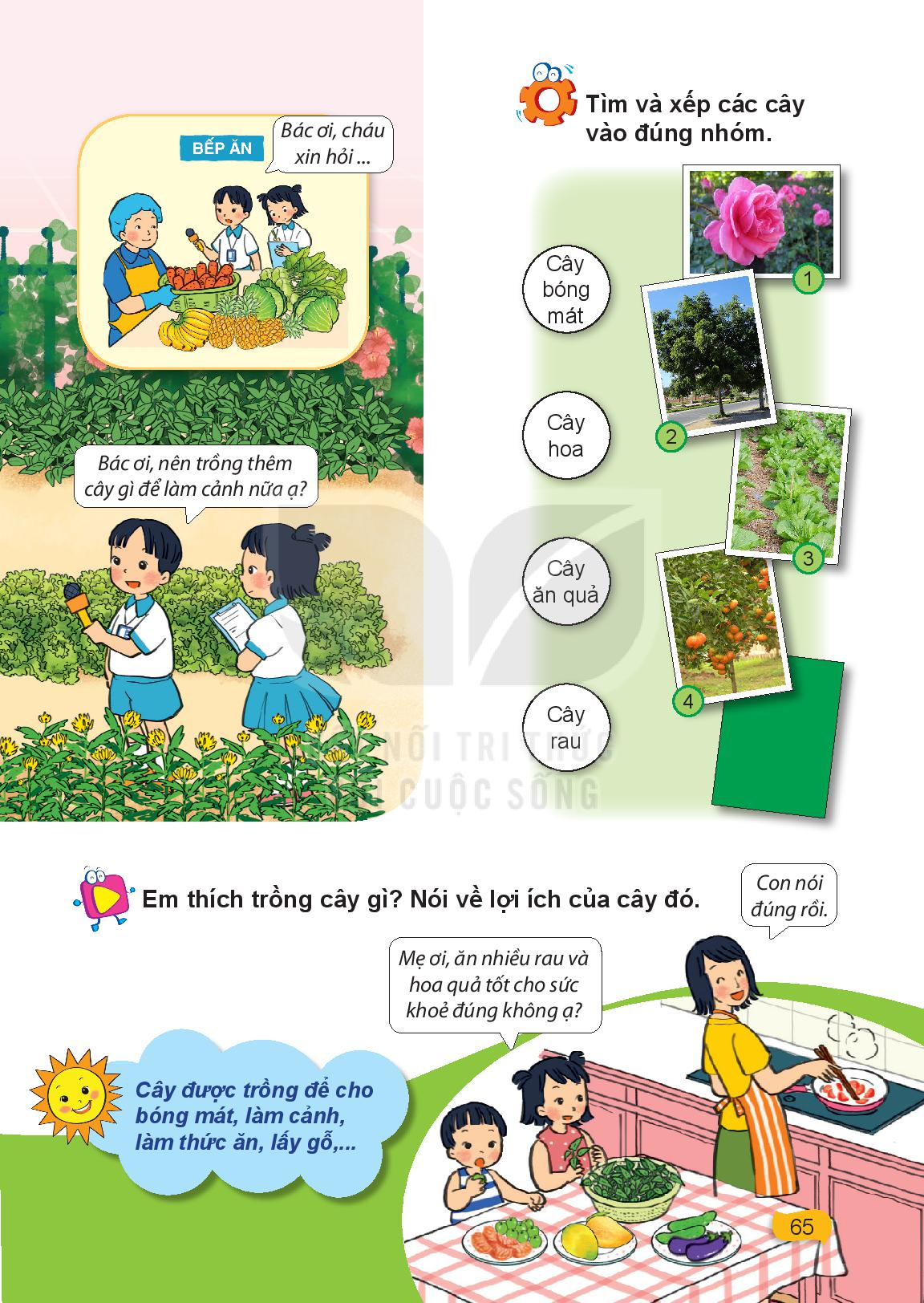 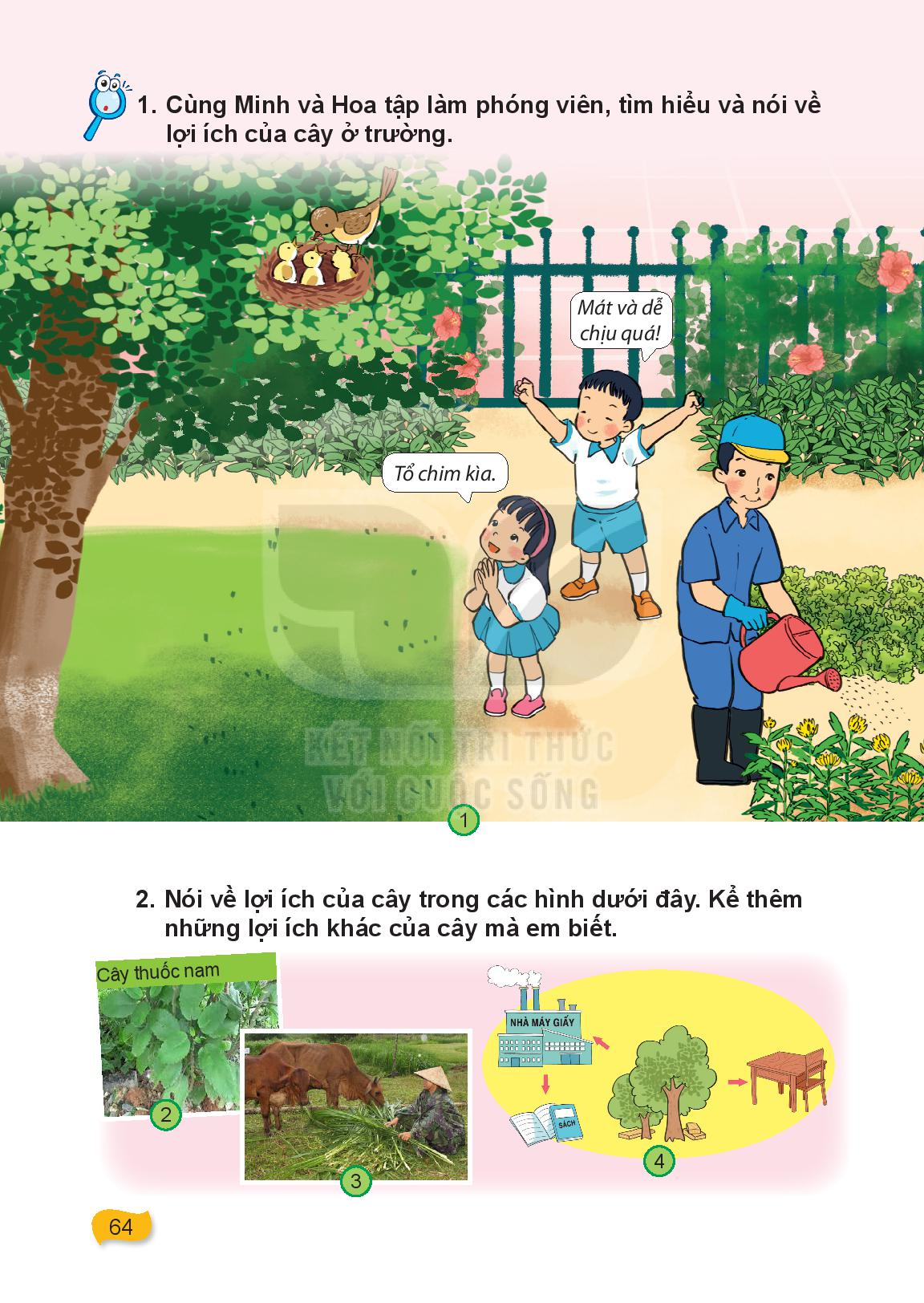 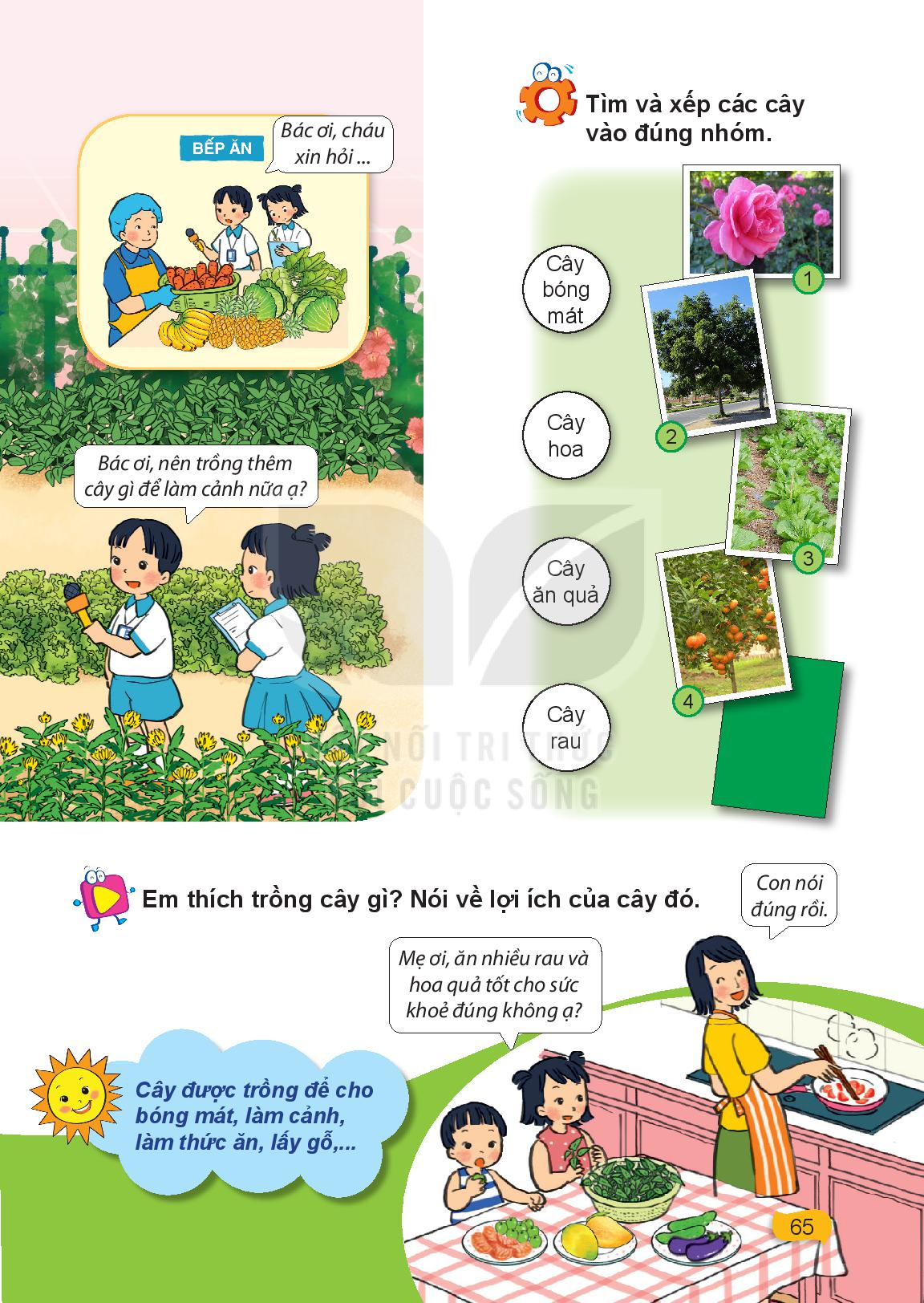 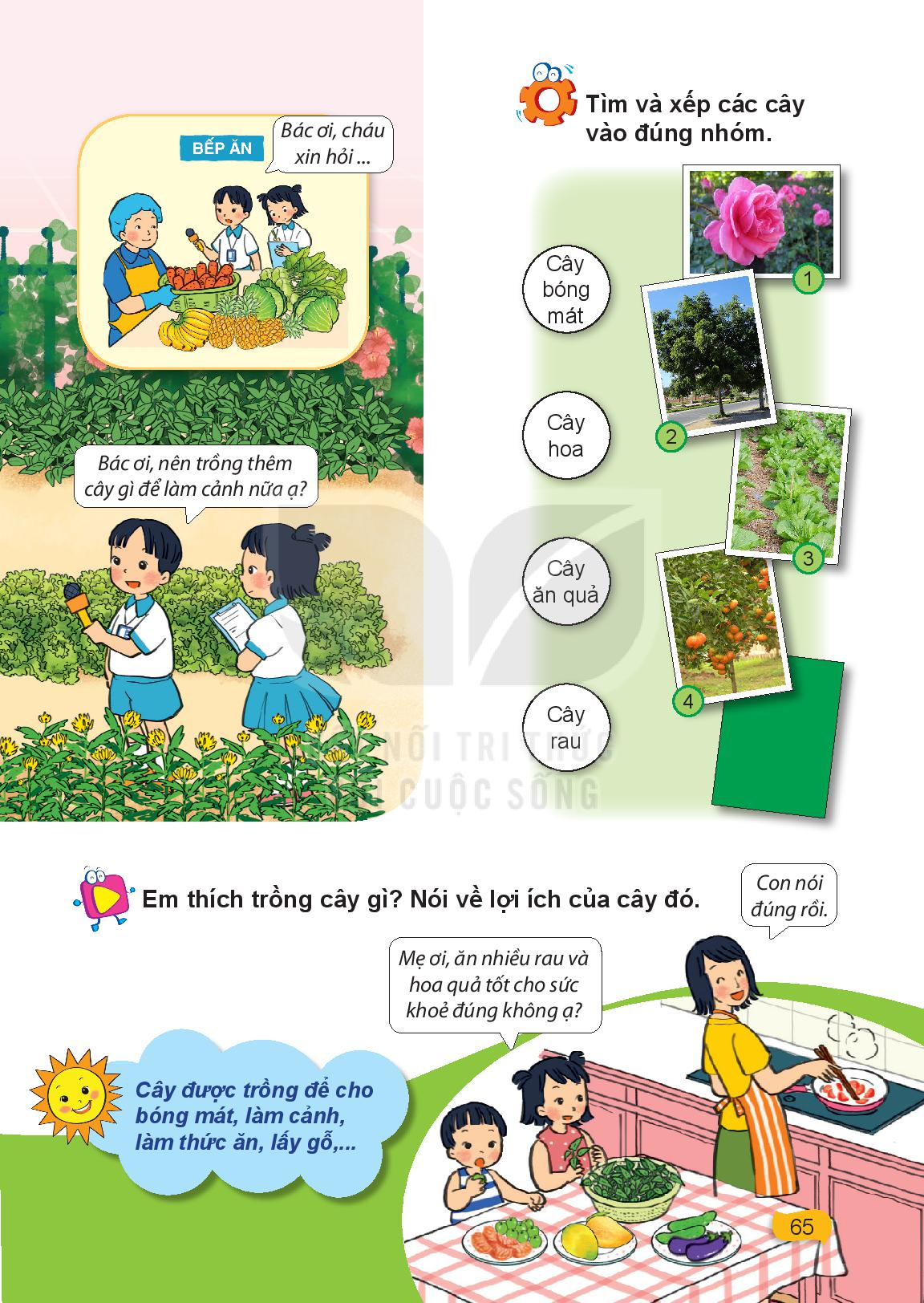 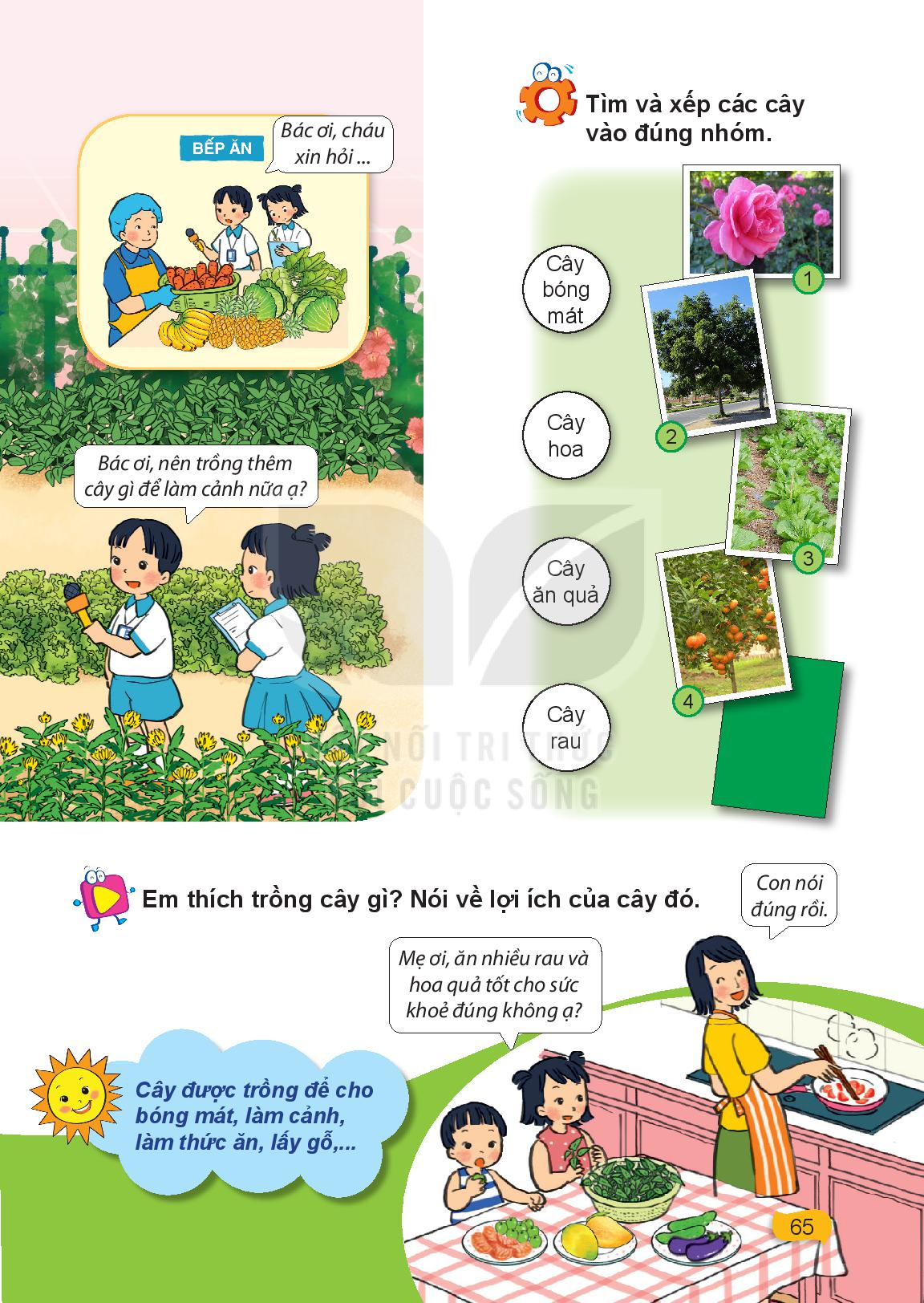